Sub-I/ACE rotation
ACE students
ACE students
4 week rotations
Meet with director 3 times throughout
New robotic bedside program (QI project)
Engagement
UVA Swag
Feedback from last year
Early information regarding housing options
Parking problems
Time with Chair
Overall positive experience
“Culture” among residents
DEI
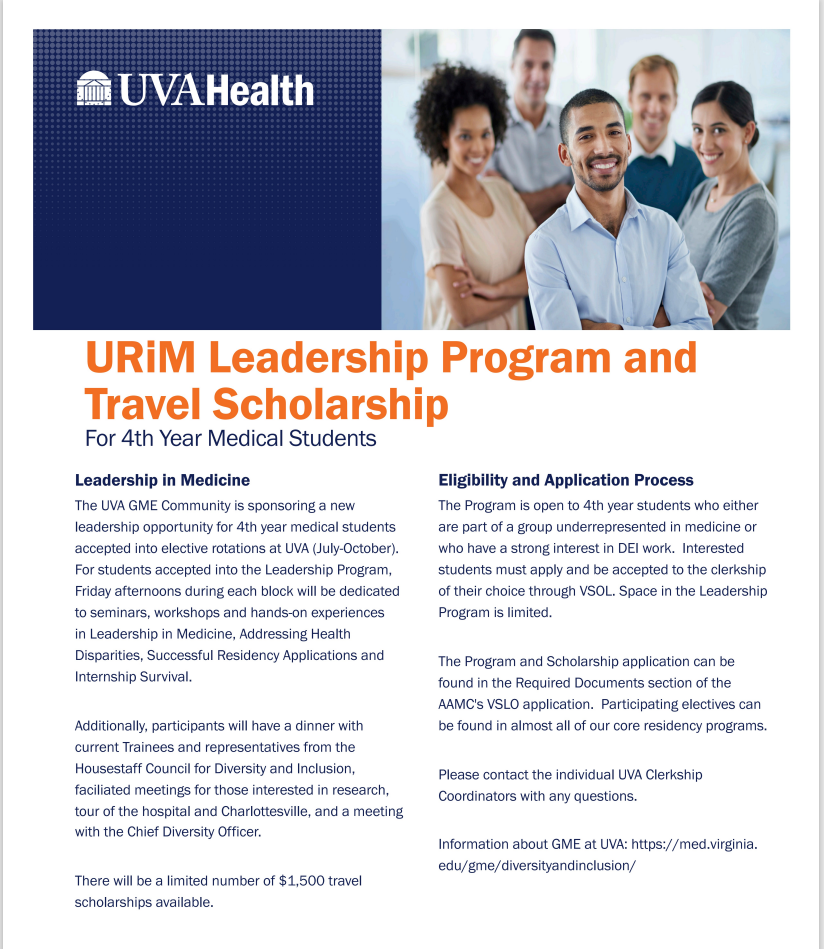 Scholarship money for $2000
Participation in GME leadership program
2 students applied for GME
Both students given funding
Interview
3 days allotted, 1 for sub-Is (with assumption of virtual interview)
Move to in person interview during rotation
Cohort of faculty interviewers
Changes to selection process; how we rank candidates, select for interviews
Third person to select for interviews